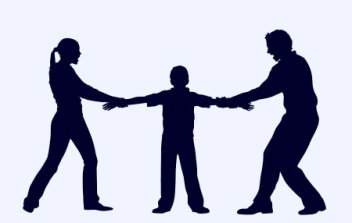 Modele de abilitățiparentale exercitate în medii instituționalizate și neinstituționalizate
Prof. COORDONATOR			STUDENT
Claudia MARIAN				Timea LELECZI
Explicația termenului „Instituționalizat”
Ce este instituționalizarea?
Instituționalizarea reprezintă procesul prin care indivizii sunt plasați în instituții sau structuri organizate, cum ar fi orfelinate, aziluri, centre de îngrijire sau închisori. 
Aceste medii pot fi formale sau informale și au reguli, proceduri și structuri specifice.
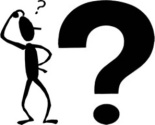 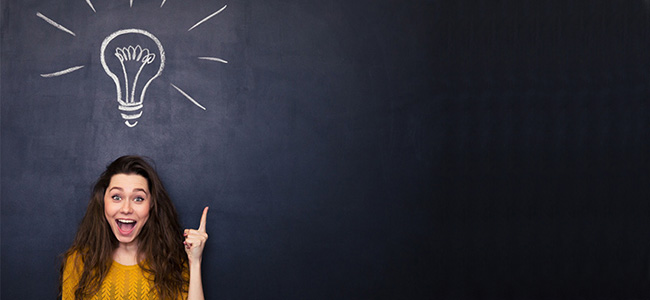 Impactul instituționalizării asupra copilului
Câteva arii afectate sunt:
Stres și anxietate;
Lipsa suportului social;
Impactul asupra relației părinte-copil.
Competențe parentale reduse atunci cand copilul va creste si va trebui sa-si asume propria familie
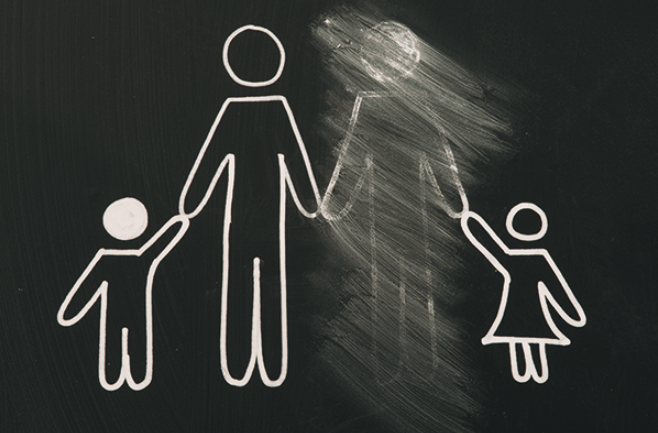 Impactul instituționalizării asupra abilităților parentale
Abilitățile parentale joacă un rol crucial în dezvoltarea și bunăstarea copiilor, influențându-și sănătatea emoțională, cognitivă și socială. În timp ce un mediu familial stabil și suportiv poate oferi copiilor condiții optime pentru creșterea și dezvoltarea lor, instituționalizarea poate reprezenta un factor de stres și vulnerabilitate.
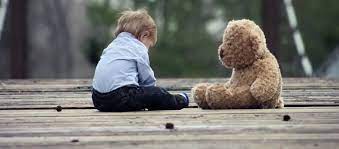 Impactul instituționalizării asupra abilităților parentale
Abilitățile parentale includ o gamă largă de aptitudini și comportamente care vizează îngrijirea și creșterea copiilor într-un mod sănătos și echilibrat. Acestea includ abilități de comunicare eficientă, disciplină pozitivă, gestionarea emoțiilor, sprijinul emoțional și dezvoltarea relațiilor de atașament.

Experiența instituționalizării poate avea un impact semnificativ asupra abilităților de comunicare ale părinților și, implicit, asupra relației lor cu copiii. În acest studiu, vom explora în profunzime relația dintre instituționalizare și abilitățile de comunicare ale părinților, analizând cum experiența instituțională poate influența modul în care aceștia interacționează și comunică cu copiii lor.
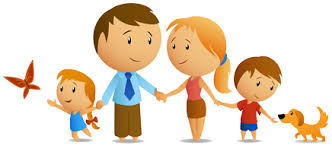 Obiectivele studiului
Evaluarea diferitelor subdimensiuni ale funcționării familiei în cadrul familiilor obișnuite și a celor care oferă instituționalizarea.

Subdimensiunile analizate sunt:
1. Rezolvarea problemelor și responsabilitatea
2. Munca în echipă parentală și expresiile de afecțiune
3. Regulile și rutinele de negociere și calitatea relațiilor sexuale
4. Comunicare, empatie, valori și principi
5. Menținerea ierarhiilor
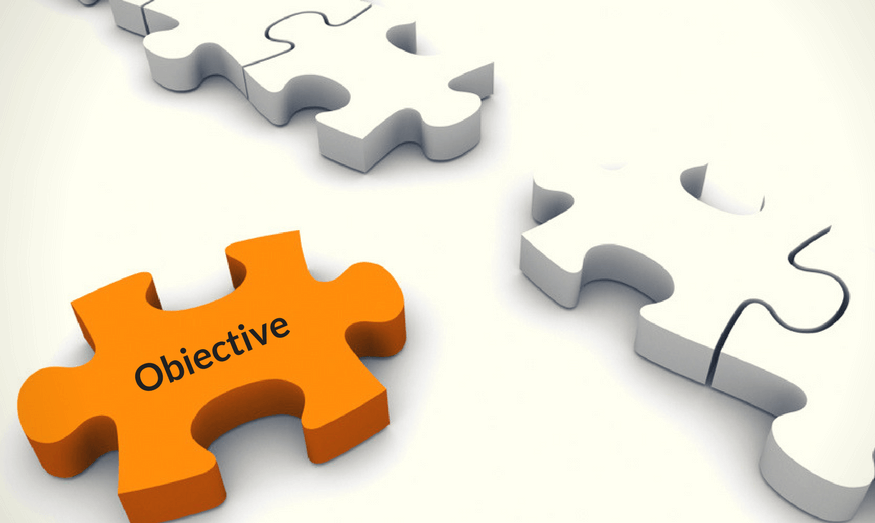 Obiectivele studiului
Cercetarea mea în cadrul acestei lucrări s-a realizat cu ajutorul unui chestionar construit de Melgarejo care a creat cei 60 de itemi care măsoară următoarele dimensiuni: 
1. Rezolvarea problemelor și responsabilitatea – 18 itemi;
2. Munca în echipă parentală și expresiile de afecțiune – 11 itemi;
3. Regulile și rutinele de negociere și calitatea relațiilor sexuale – 12 itemi; 
4. Comunicare, empatie, valori și principi – 8 itemi;
5. Menținerea ierarhiilor – 7 itemi.
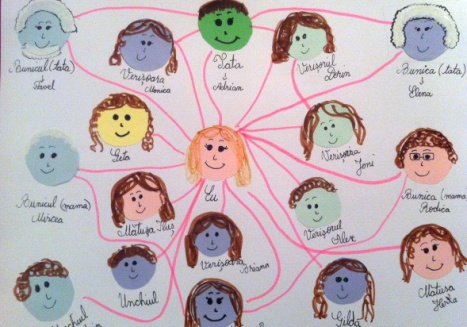 Metodologia cercetării
În cadrul acestei cercetări, am utilizat un chestionar format din 60 de întrebări, conceput pentru a evalua cinci abilități parentale esențiale. Aceste abilități sunt considerate critice pentru dezvoltarea sănătoasă a relațiilor și pentru funcționarea eficientă a familiei, mai ales în contextul efectului instituționalizării asupra abilităților parentale.
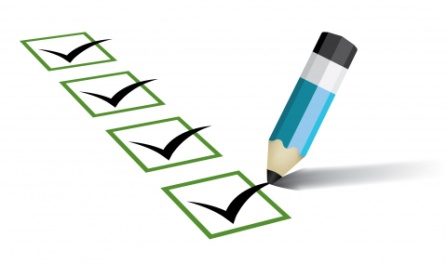 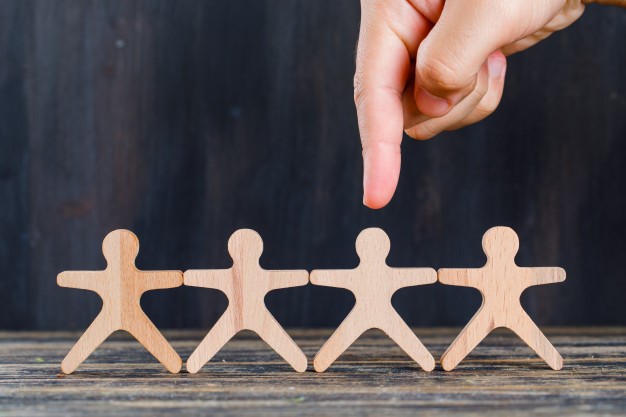 Lotul de studiu
Persoane instituționalizate și neinstituționalizate cu vârste cuprinse între 17 și 55 de ani;
Bărbați 24, femei 29.

Părinții instituționalizați au oferit perspective unice asupra modului în care instituționalizarea influențează abordările lor parentale, în timp ce părinții neinstituționalizați au oferit un punct de referință pentru evaluarea acestor influențe.
Rezultate obținute
În cadrul cercetării noastre, am observat anumite diferențe între părinții instituționalizați și cei neinstituționalizați în ceea ce privește abilitățile parentale evaluate. Deși diferențele nu sunt foarte mari, ele oferă perspective valoroase asupra influenței instituționalizării asupra abilităților parentale.
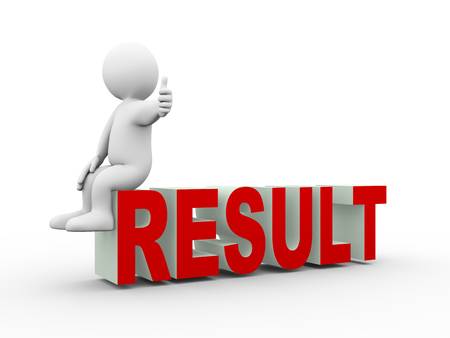 Rezultatele obiectivului 1
Rezultatele obiectivului 2
Rezultatele obiectivului 3
Rezultatele obiectivului 4
Rezultatele obiectivului 5
Concluzii
Studiul nostru a evidențiat diferențe notabile între părinții instituționalizați și cei neinstituționalizați în ceea ce privește abilitățile parentale. Deși aceste diferențe nu sunt foarte mari, ele subliniază tendința părinților neinstituționalizați de a manifesta competențe parentale mai bine dezvoltate în diverse domenii, precum rezolvarea problemelor, munca în echipă, comunicarea și menținerea ierarhiilor familiale.
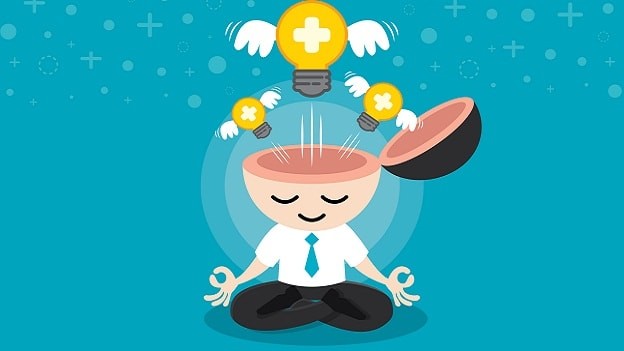 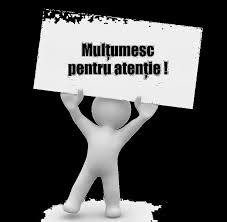 Bibliografie
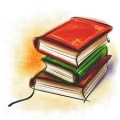 Boddy, J. & Ghate, D. (2009). International perspectives on parenting support. Non-English language sources. Thomas Coram Research Unit. University of London, UK;
Educación Familiar y Parentalidad Positiva (2009). Informe de la Federación de Asociaciones para la Prevención del Maltrato Infantil.